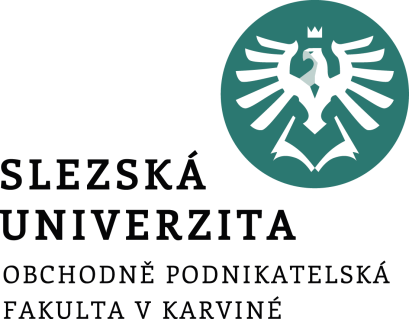 Vývoj sociálního státu v Evropě
Mgr. Lubomír Nenička, Ph.D.
Katedra ekonomie a veřejné správy
Cíle přednášky
Charakteristika okolností vzniku sociálního státu

Přiblížení hlavních rysů vývoje sociálního státu na příkladu vybraných evropských zemí
[Speaker Notes: csvukrs]
Okolnosti vzniku sociálního státu
Vznik sociálního státu v Evropě zásadně ovlivnila zkušenost velké hospodářské krize.
Už ve 30. letech 20. století se v důsledku krize posilovala role státu v hospodářství.
Příkladem rozvíjejícího se státního intervencionismu může být politika Nového údělu (New Deal) amerického prezidenta Roosevelta
[Speaker Notes: csvukrs]
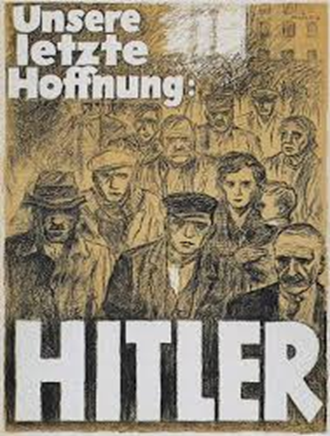 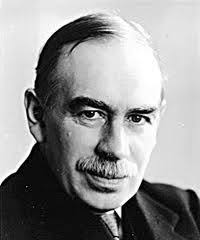 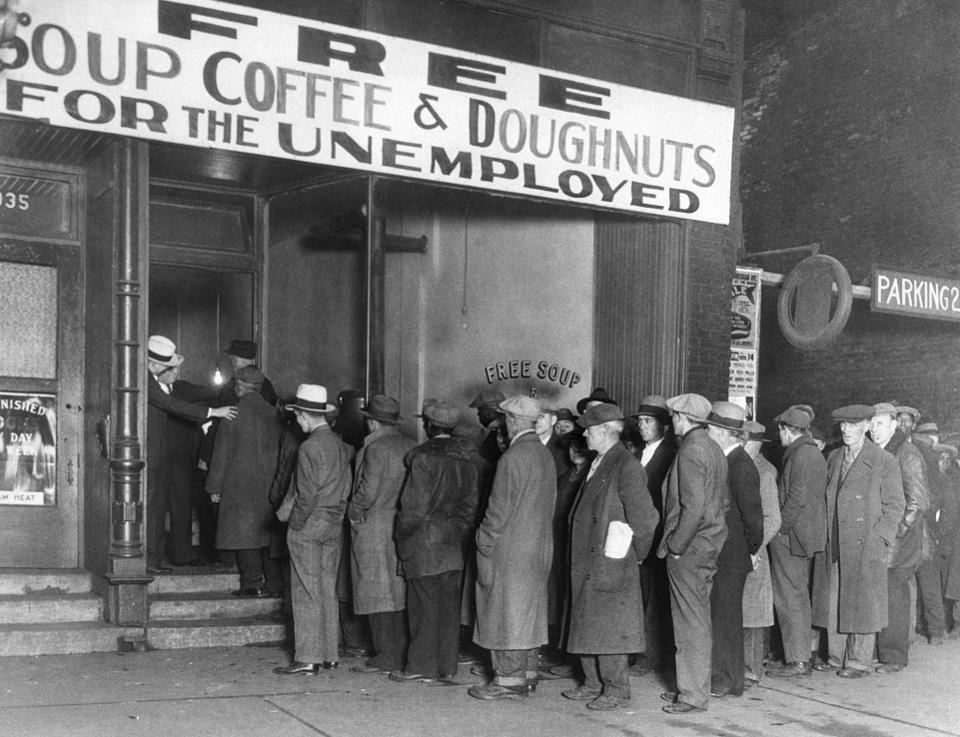 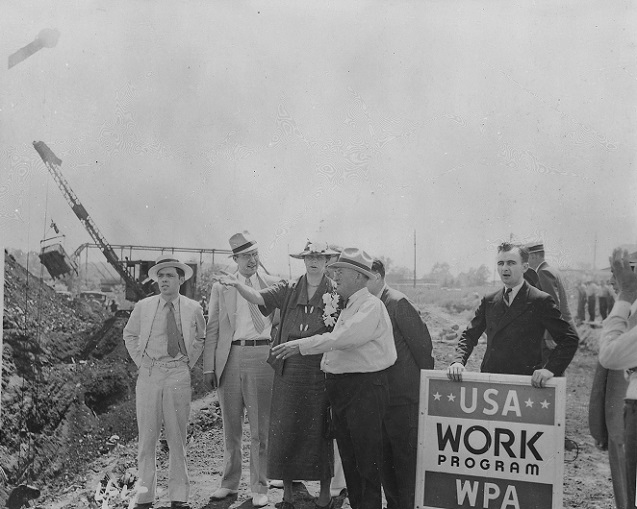 Situace v západní Evropě
Po II. světové válce nastal odliv pracovních sil ze zemědělství do průmyslu a ještě ve větší míře do sektoru služeb.
Nástup sociálního státu v Evropě po roce 1945 provázelo poválečné posilování levicových stran.
Státní zásahy do hospodářství respektovaly soukromé vlastnictví a tržní ekonomiku.
[Speaker Notes: csvukrs]
Vzestup levice
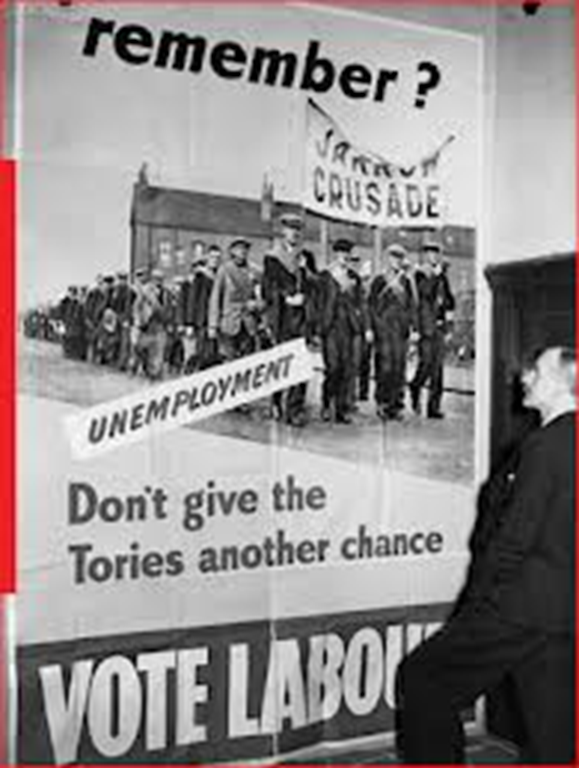 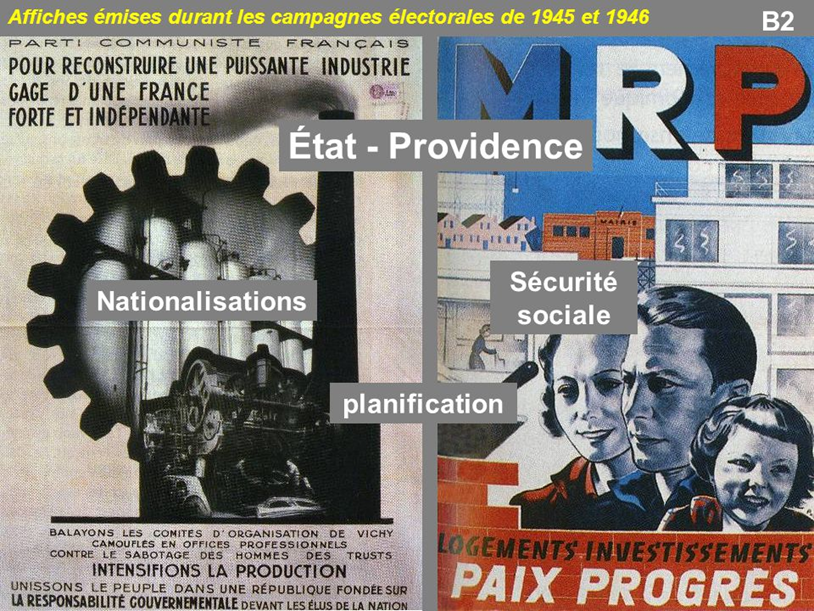 [Speaker Notes: csvukrs]
Počátky sociálního státu I (Švédsko)
Jeho základy zde začaly vznikat už ve 30. letech 20. století.

Předpokladem k jeho rozvoji byla silná pozice odborového hnutí i konsensus hlavních politických sil v čele se sociální demokracií.
[Speaker Notes: csvukrs]
Formování sociálního státu ve Švédsku
Sociální demokracie na počátku 30. let začala prosazovat univerzálně zaměřený program („Domov pro všechny“).
Po volebním vítězství přijala první program sociálních reforem, které zahrnovaly pojištění v nezaměstnanosti, zavedení center mateřské péče, bydlení pro rodiny s dětmi či týden zákonné dovolené ročně.

Ke změně sociální politiky přispěla také dohoda mezi zaměstnavateli a odbory (1936).
[Speaker Notes: csvukrs]
Specifika švédského sociálního státu
Typickými rysy švédského modelu se staly:
Univerzální sociální služby financované vysokým progresivním zdaněním
Investice do aktivní politiky zaměstnanosti

Charakter švédské sociální politiky ovlivnili také Gunnar a Alva Myrdalovi
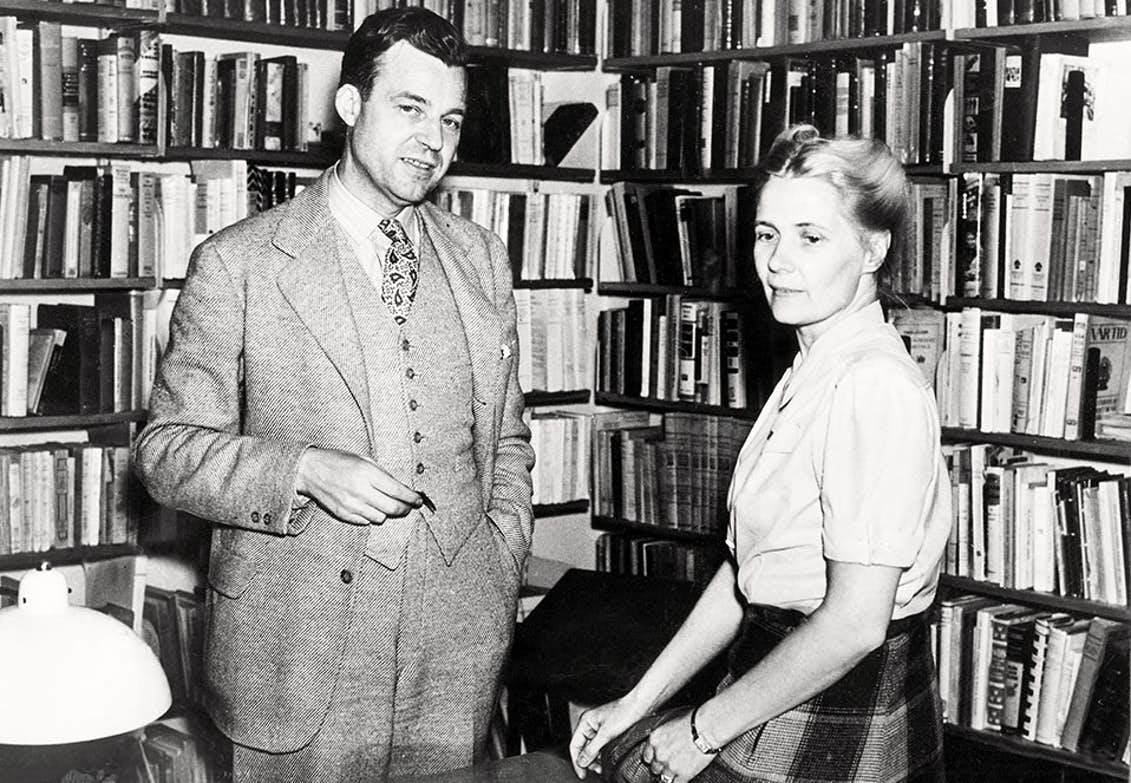 [Speaker Notes: csvukrs]
Počátky sociálního státu II (Velká Británie)
Impulsem k sociální reformě se zde staly stížnosti odborových organizací, které byly nespokojené s nepřehledností stávajícího sociálního zákonodárství. 
V roce 1942 byl v reakci na to vytvořen mezivládní výbor, jehož cílem mělo navržení reformy dosavadního sociálního systému
V čele výboru stanul odborník na sociální politiku William Beveridge
[Speaker Notes: csvukrs]
William Beveridge a jeho přínos
Britský ekonom a sociální reformátor
Podílel se i na přípravě národního pojištění před I. světovou válkou
Předpoklady vytvoření nového sociálního systému podle něj měly být:
Poskytování bezplatné lékařské péče
Plošné vyplácení dětských přídavků
Plná zaměstnanost
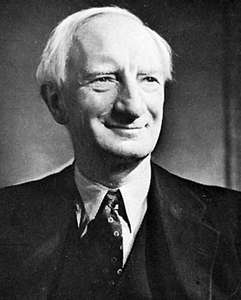 [Speaker Notes: csvukrs]
Tzv. Beveridgova zpráva
V roce 1942 byla publikován původní úřední dokument nazvaný Social insurance and allied services (známý jako Beveridgova zpráva)
Beveridge navrhl spojit všechny druhy pojištění do jediného systému národního pojištění. 
Nové univerzální pojištění mělo garantovat minimální rovnou dávku.
[Speaker Notes: csvukrs]
Sociální reforma ve Velké Británii
V roce 1945 zvítězila v britských volbách levice  (Labouristická strana). 
V roce 1948 bylo podle Beveridgova návrhu přijato národní pojištění, které představovalo komplexní pojištění pro případ nezaměstnanosti, nemoci, mateřství, poručnictví, důchodu a smrti. 
Ve stejné době byla zřízena také Národní zdravotní služba garantující bezplatné poskytování zdravotní péče.
[Speaker Notes: csvukrs]
„Zlatá léta“ sociálního státu IŠvédsko po II. světové válce
V roce 1948 byly zavedeny univerzální penze a všeobecný dětský příspěvek, v dalších letech rostly veřejné výdaje.
V 50. letech byl zaveden všeobecný příplatek k důchodu – II. pilíř penzijního systému vázaný na příjem.

Švédský model nadále charakterizovala dominance sociální demokracie a silný vliv odborů.
[Speaker Notes: csvukrs]
„Zlatá léta“ sociálního státu IIVelká Británie po II. světové válce
Základní výsledky sociálních reforem z bezprostředně poválečného období byly zachovány i zde po nástupu vlády Konzervativců na začátku 50. let.

K jistým změnám došlo v rámci národního pojištění, kde se vzhledem k předchozímu růstu veřejných výdajů prosadil postupně systém průběžného financování.
[Speaker Notes: csvukrs]
Shrnutí
Vznik sociálního státu v Evropě zásadně ovlivnila zkušenost hospodářské krize a druhé světové války. 
Ve Velké Británii byl iniciátorem změn sociálního systému William Beveridge – po válce zde bylo zavedeno národní pojištění a zřízena Národní zdravotní služba. 
Jiným modelem sociálního státu Švédsko. Zde typickými rysy univerzalismus, rovnostářství, odtržnění a efektivita sociální péče.
[Speaker Notes: csvukrs]